CLASE  XII – CAMPO MAGNÉTICO
FÍSICA 2
EFECTO HALL
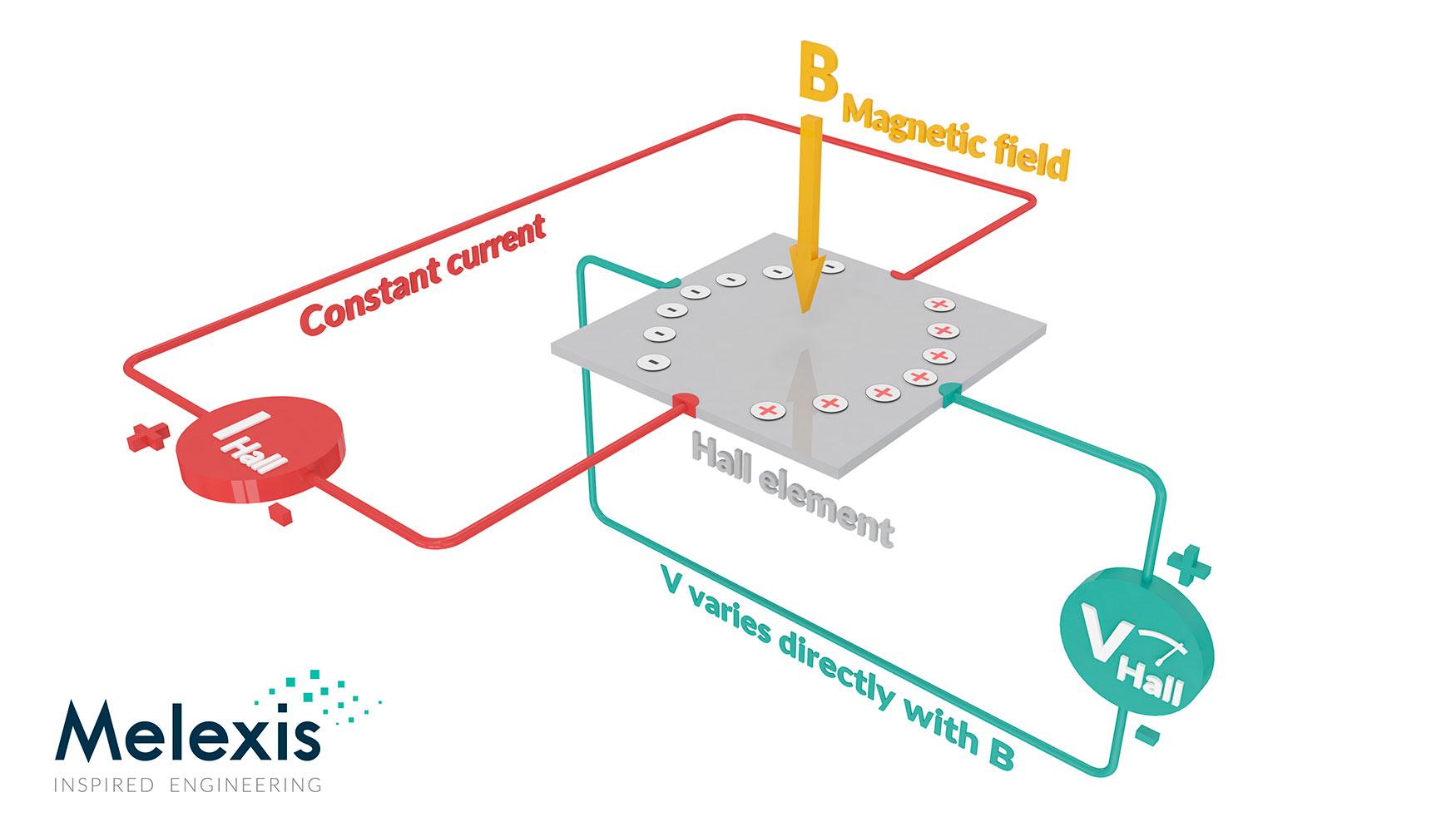 EFECTO HALL
Esto genera una diferencia de potencial entre los laterales del conductor que se puede medir. 
El signo de esa diferencia de potencial es un indicador de cual es el signo de los portadores de carga.
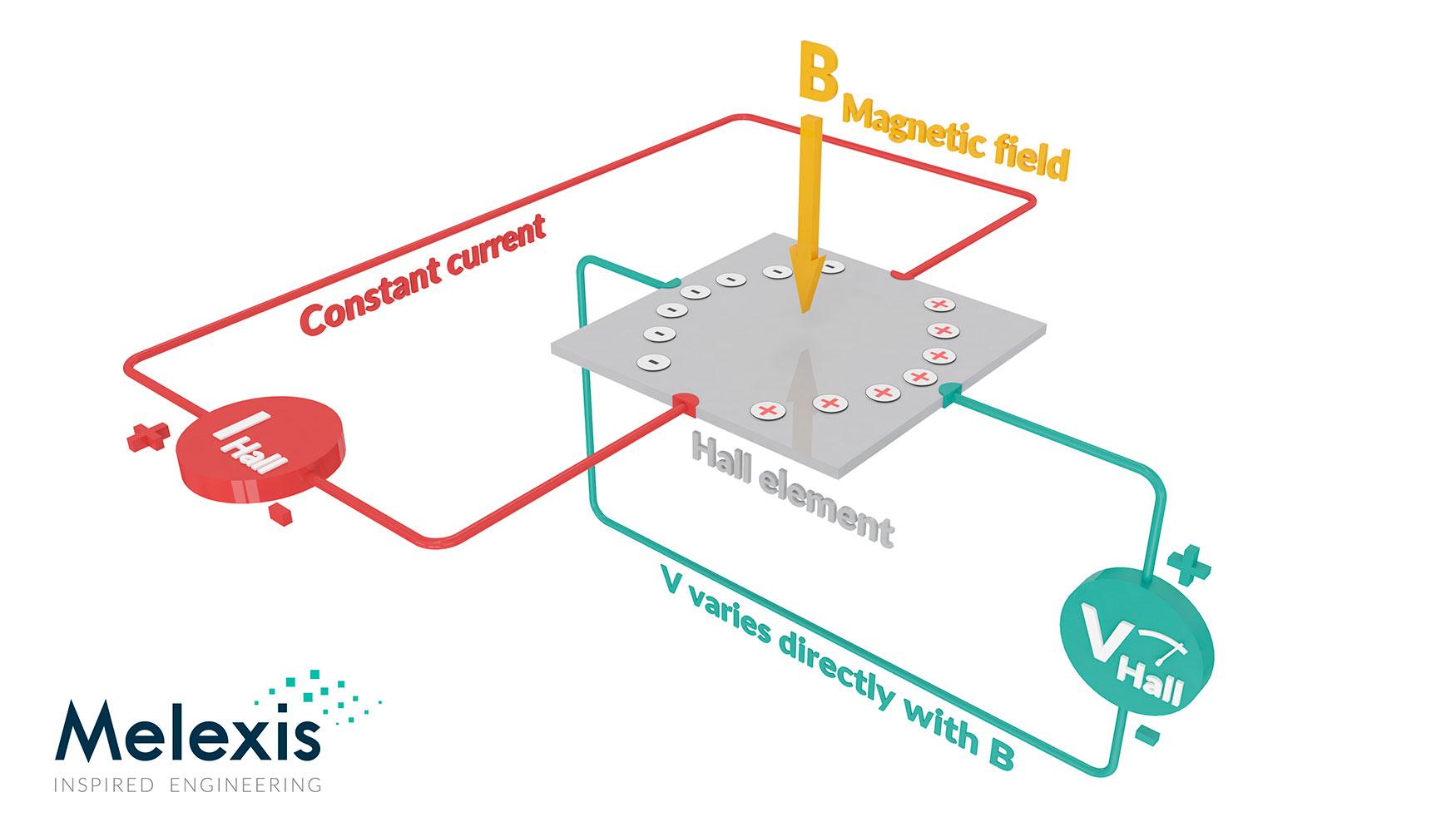 GENERACIÓN DE UN CAMPO MAGNÉTICO
Una carga en movimiento genera un campo magnético. El problema es que el campo eléctrico que genera es (en general) de mayor valor y por lo tanto su interacción es la que predomina.
Estudiaremos en general, el campo magnético que generan las cargas al moverse por un conductor.
LEY DE AMPERE
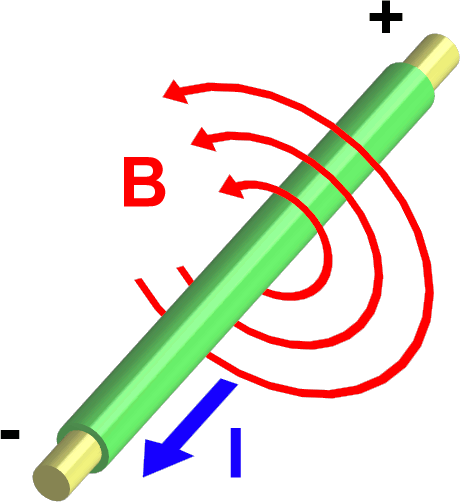 LEY DE AMPERE PARA EL EJE DE UN SOLENOIDE
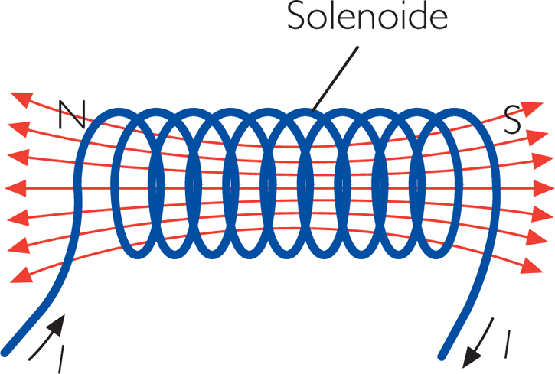 Consideremos un solenoide infinito. 

Esta hipótesis será válida  siempre que la longitud del solenoide sea mucho mayor que su radio.

Apliquemos la Ley de Ampere en un rectángulo tal que uno de sus lados coincida con el eje del solenoide.
LEY DE AMPERE PARA EL EJE DE UN SOLENOIDE
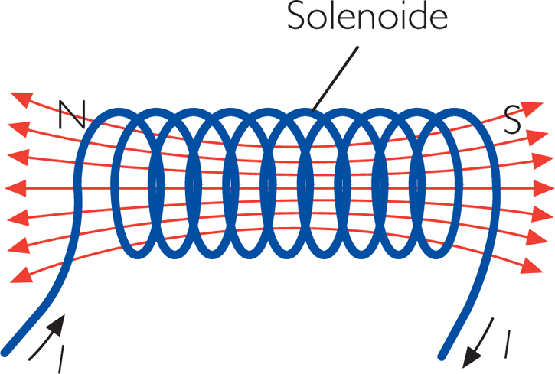 Campo magnético en el eje de un solenoide no infinito
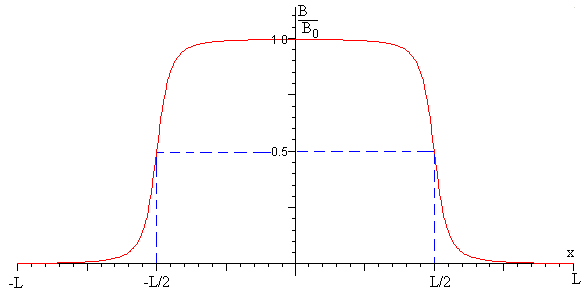 DEFINICIÓN DE 1 A
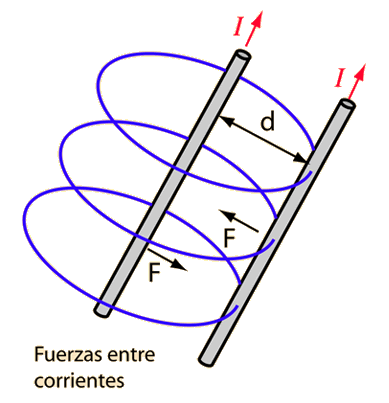 DEFINICIÓN DE 1 A
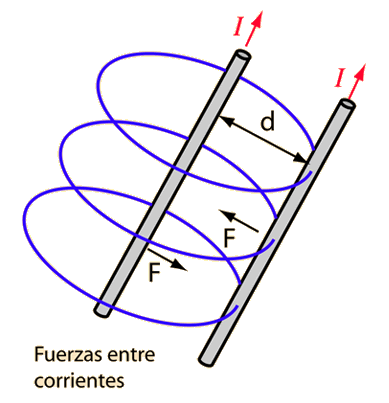